Kentucky Administrative Office of the Courts: Addressing Racial and Ethnic Disparities
Laurie K. Dudgeon, Director
Administrative Office Of the Courts

Patrick Carrington, Diversity & Inclusion Coordinator
Administrative Office Of the Courts

Rachel Bingham, Director of Statewide Programs
Administrative Office Of the Courts
2014 Implementation of Juvenile Justice Reforms (SB 200)
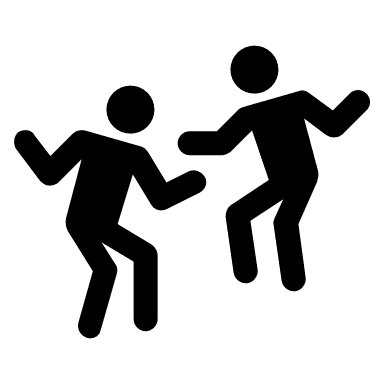 Mandatory diversion reduces the number of low-risk youth entering the court system
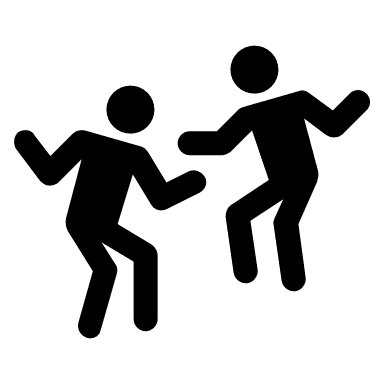 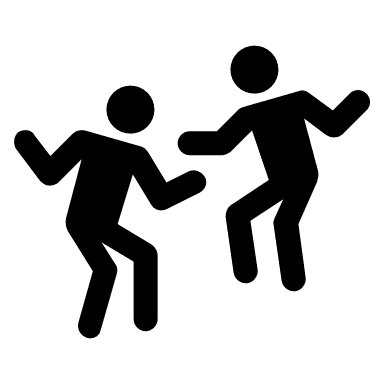 High number of low risk youth entering the juvenile justice system
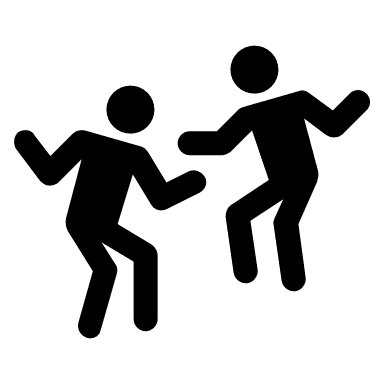 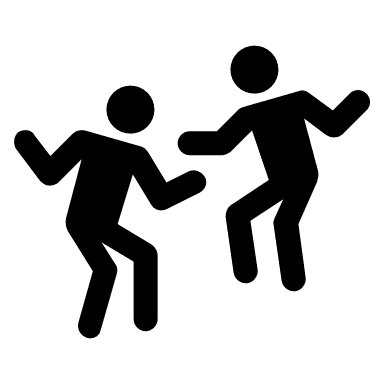 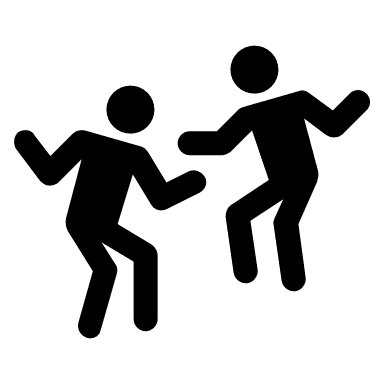 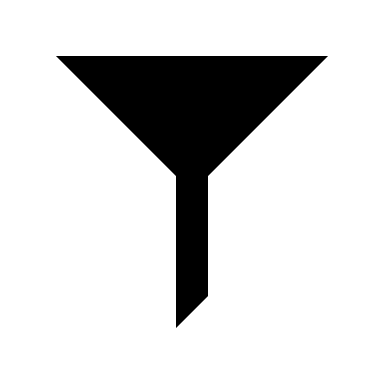 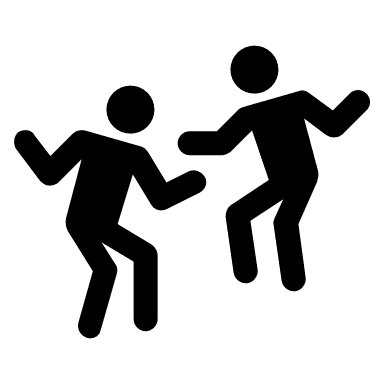 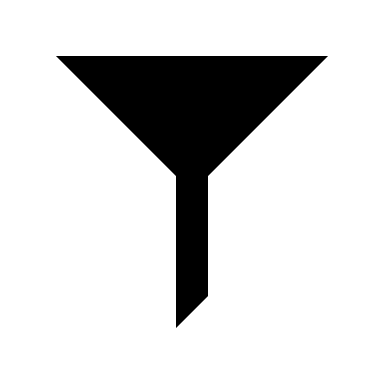 Pre SB 200
Post SB 200
More youth are able to exit the justice system, opening opportunities for agencies to focus on those with highest risk
Few opportunities to exit due to lengthy probation and commitment times
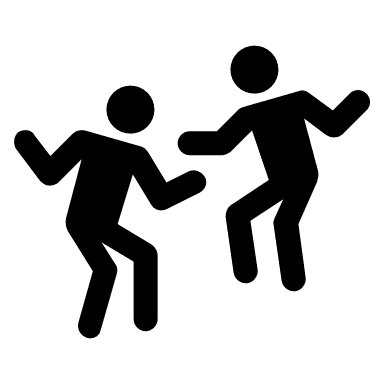 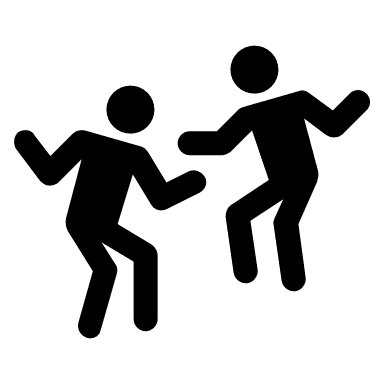 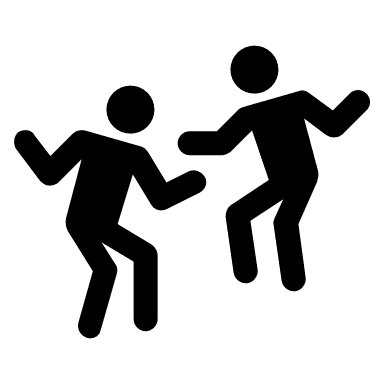 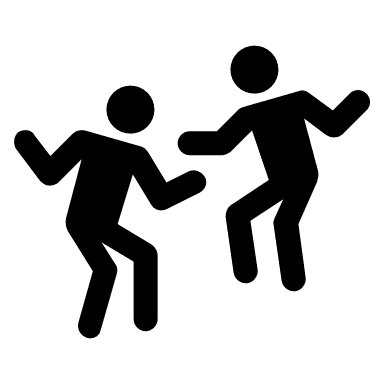 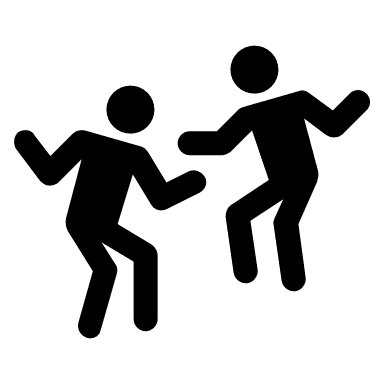 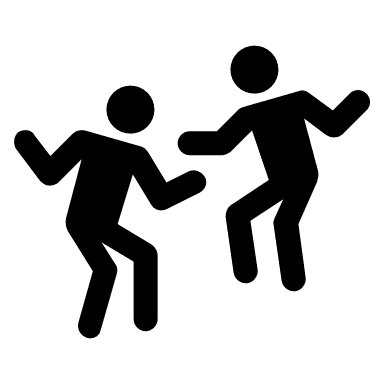 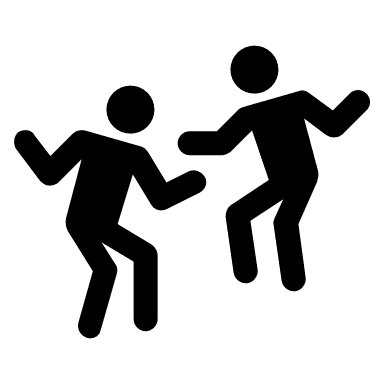 As Youth Move Through the System Towards its Harshest Outcomes, the Minority Becomes the Majority
[Speaker Notes: This chart shows the percentage of Black youth versus white youth in the general population compared to four different contact points of increasing severity.
Population data is taken from the Annie E Casey KIDS COUNT Data Center website and is an estimate from 2018
Complaints closed captures all complaints closed during the indicated timeframe regardless of complaint type or outcome
Overrides include both judicial overrides and county attorney overrides as a single category
Youth detained at intake have not yet seen their day in court for the alleged offense(s)
Note that this is youthful offender referrals, or in other words youth who meet criteria. They may not necessarily have been adjudicated as youthful offenders in court and may have remained in district court.

This information is provided by the Court Designated Worker Case Management System (CDWCMS).
The unit of analysis is the complaint – a verified statement containing allegations against a youth. A single complaint may contain one or more charges, and a single youth may have one or more complaints.

Raw Numbers:
Population Total: 1,008,838
Complaints Closed Total: 8,469
Overrides Total: 1,527
Detention at Intake Total: 917
Youthful Offender Referral Total: 524]
University of Louisville Assessment Recommendations (2014)
Data management and collection mechanisms 
Equity assessments
Mandatory training 
State and local community engagement  



These recommendations come from the 2014 Disproportionate Minority Contact in Kentucky: Statewide Assessment Report by the Department of Justice Administration Research Team at the University of Louisville. The 2014 Report was funded by the 2009-JF-FX0044 and 2010-JF-FX-0021 Title II Formula Grant funds distributed to the State of Kentucky by the Office of Juvenile Justice and Delinquency Prevention (OJJDP).
2017 Letter From Senator Whitney Westerfield to State Agency Leaders
Senator Westerfield requested child serving agencies to address racial and ethnic disparities even without legislative mandates through:

Education
Data collection and analysis
Local action planning
Ongoing assessment and improvement
KCOJ Diversity and Inclusion Efforts
The KCOJ Diversity, Equity, and Inclusion Statement and Policy
KCOJ Diversity and Inclusion Efforts
KCOJ Diversity and Inclusion Policy 
Future Leadership Development Program through HR
RED Agency Model Publication (see draft RED Guide attached)
Edward L Palmer Sr. provided Implicit Bias and Cultural Collision trainings to all of the Appellate, Circuit, and District Judges as well as the Circuit Court clerks.
Virtual Dialogues: Understanding the Current Racial Tensions have been provided to the statewide program staff as an opportunity to listen and understand the social unrest in the country.
Jeremy Byard, Louisville Recovery Community Connect provided Community Trauma and Inclusive Language to Jefferson County Specialty Court participants. 
Dr. Shannon Cambron, Spalding University provided Jefferson County Specialty Courts staff with training on Community Trauma/Culturally Competence. 
Chaired by Court of Appeals Judge Denise Clayton, the Jefferson County Racial Fairness Commission has been working to examine and address many areas of the court system for racial bias including jury selection.
KCOJ Diversity and Inclusion Efforts
In 2019, the KCOJ in combination with the Jefferson County Racial and Fairness Commission introduced its first community engagement listening session called “Court Talks” to the public.
2019 Family Court Rules of Practice and Procedures included Appendix D- Statewide Standards of Expected Conduct for Court-Appointed Counsel that requires an understanding of racial biases, cultural competency, and inclusion for clients.
Chief Justice Minton intentionally addresses RED when presenting the State of the Judiciary to the Interim Joint Committee on Judiciary (2018, 2019, 2020).
During Black History Month, the KCOJ has established the Justice William E. McAnulty award to recognize African American leaders within the organization.   The 2020 award was given to a staff member that has been with the AOC for over 40 years.
Data driven approaches
Requires a Data Driven Approach
Understanding the population
Tracking recidivism
Ability to follow an individual through the system
Analyze gaps or service barriers to improve outcomes
Expedite service access 
Inform stakeholders on community-based service array needs
[Speaker Notes: We utilize a data driven approach because data provides an objective measurement of the challenges we face and the challenges our clients face as they interact with our programs. When we make decisions based on data and use data to measure the impact of those decisions, we get the most accurate picture of our outcomes and can make more effective choices.]
Under Utilization of Specialty Courts
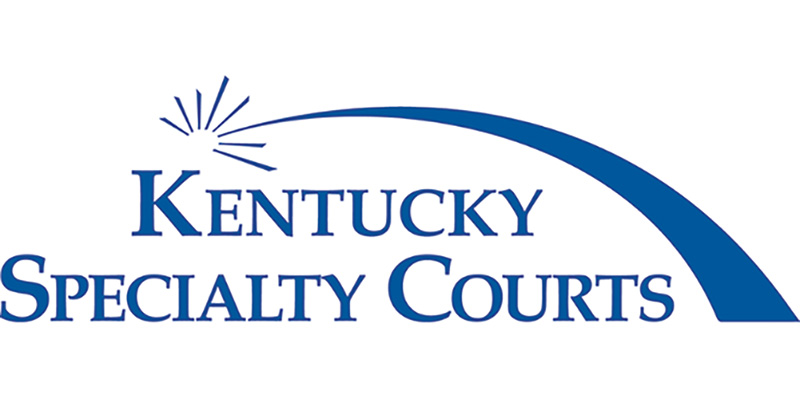 [Speaker Notes: We see similar trends within the state of Kentucky. According to a study conducted by the Kentucky Court of Justice in 2019 the amount of African Americans within Jefferson County who were referred to specialty court programs was over four times smaller than those of the majority. When comparing the number of African Americans who were accepted into Specialty Courts programs we see that number is five times smaller than the majority. 

Unit of count is adult “individuals,” not necessarily specialty court participants. All outcomes are based on the referral start date, and the referrals captured have start dates within fiscal year 2019. This chart is a snapshot in time as of August 9th, 2021.]
Percent Completion Rates FY18 Specialty Court Referrals
[Speaker Notes: These charts are a snapshot in time as of August 10th, 2021.
Each chart covers the timeframe of fiscal year 2018, and compares the percent of white participants who completed specialty court versus the percent of nonwhite participants who completed.
The left chart is statewide while the right chart is Jefferson County only.
The participants captured in this report are all adult participants with court status of district, circuit, or null.]
Specialty Courts’ Barriers
Referrals
There has been a decline in the number of referrals for minority defendants. Leadership has held meetings with stakeholders in order to examine possible barriers to access. 

Eligibility
Criminal history exclusions impact eligibility.  Example: weapons charges. 

Education
Lack of communication with minority defendants and stakeholders.

Case Processing
For defendants who have little jail time, the defendant may not choose to enter a very intense and structured 18 month program. Many times defendants do not have time to complete the program before their probation expires.
African Americans Overrepresented Among Pre-Trial Interviews, Particularly for Serious Felonies or Felonies Involving Weapons
Pretrial Interviews with Minimum Case Booking Date 2019
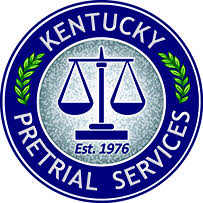 [Speaker Notes: Data is provided from the Pretrial Information Management System
The unit of analysis is the pretrial interview – a single instance of pretrial custody for a defendant. A pretrial interview may relate to multiple cases with multiple charges, and a single individual may have more than one pretrial interview during any given period of time.
The most serious offense level/class and CSP Category is reported for each interview.
Court Statistics Project (CSP) Categories are used to classify criminal cases by the most serious offense in a hierarchy of offense categories. Category definitions may be found at https://www.courtstatistics.org/__data/assets/pdf_file/0026/23984/state-court-guide-to-statistical-reporting.pdf . Not all CSP categories are included in the presentation of Circuit Interviews by Max CSP Category.
US Census Population 2019 Estimate]
National Examples of RED relating to Pretrial Services
Data Drives a Culture Change
Workforce development
Restructuring front line staff based upon data
Established a career ladder
Local action planning on data outcomes
Training: Implicit Bias, Cultural Collisions, Racial Trauma Dialogues, Antiracism, SUD and the Impact on RED 
Discussing and problem-solving service array barriers and access at the local level 
Web-based juvenile justice data repository for public viewing
A Guide for Identifying, Addressing and Reducing Racial and Ethnic Disparities
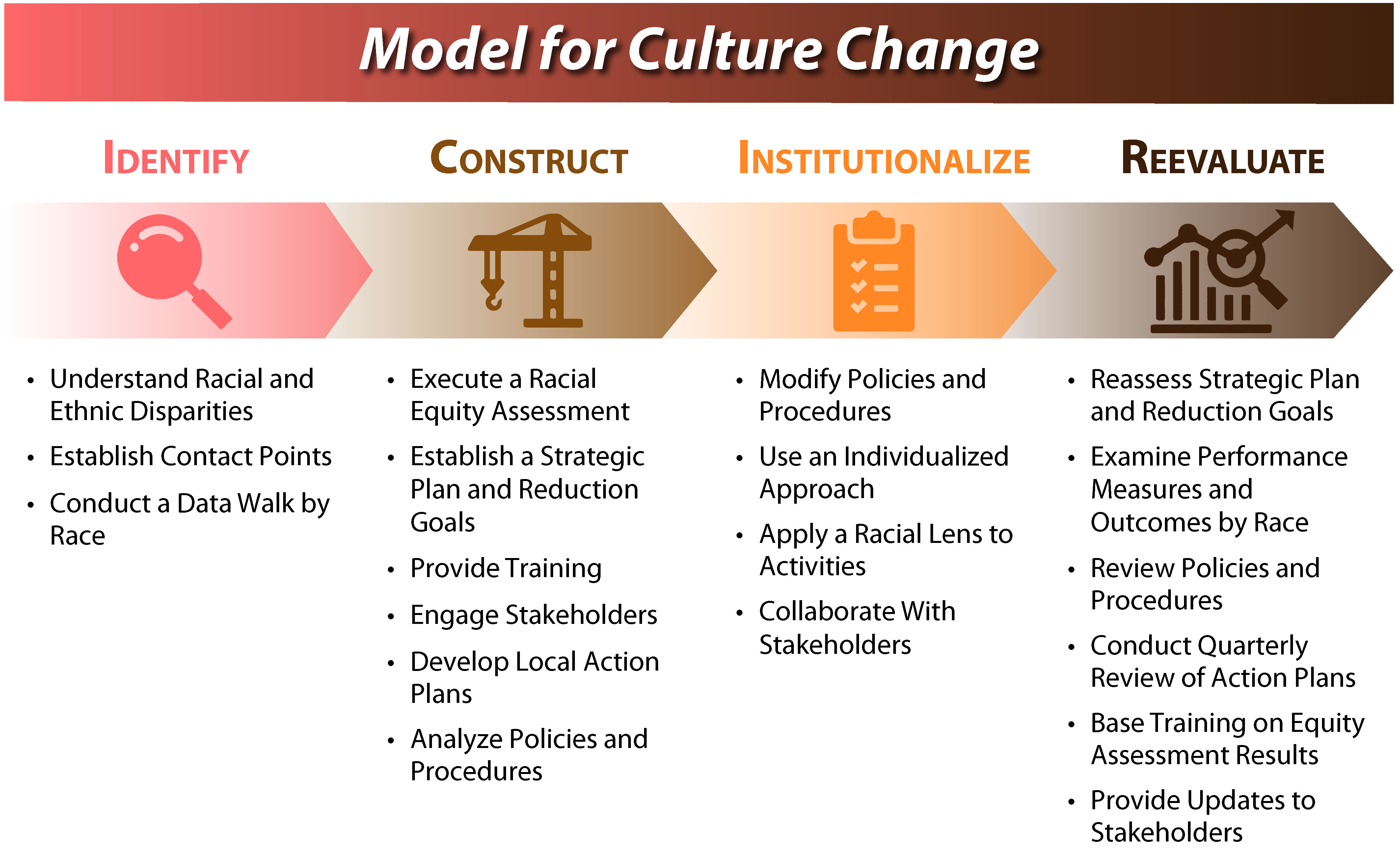 For more information:
Laurie Dudgeon, lauriedudgeon@kycourts.net 
Patrick Carrington, patrickcarrington@kycourts.net  
Rachel Bingham, Rachelb@kycourts.net
Final Slide
Disclaimer: Specialty Courts
RESEARCH AND STATISTICS DISCLAIMER for ADULT DRUG COURT REQUESTS
Some data from this report is provided from the Adult Drug Court program. Information received from the Adult Drug Court program’s electronic case management system (Drug Court) is subject to change(s), reprogramming, modification(s) of format and availability at the direction of the Administrative Office of the Courts (AOC), and may not at any particular moment reflect the true status of court cases due to ordinary limitation(s), delay(s) or error(s) in the system's operation.
Additional Disclaimers
RESEARCH AND STATISTICS DISCLAIMER for PRETRIAL SERVICES REQUESTS
Some data from this report is provided from the Pretrial Services program. Information received from the Pretrial Services program’s electronic case management system (PRIM) is subject to change(s), reprogramming, modification(s) of format and availability at the direction of the Administrative Office of the Courts (AOC), and may not at any particular moment reflect the true status of court cases due to ordinary limitation(s), delay(s) or error(s) in the system's operation.
RESEARCH AND STATISTICS DISCLAIMER for CDWCMS REQUESTS:
Some data from this report is provided from the Court Designated Worker program. Information received from the Court Designated Worker Program electronic case management system (CDWCMS) is subject to change(s), reprogramming, modification(s) of format and availability at the direction of the Administrative Office of the Courts (AOC), and may not at any particular moment reflect the true status of court cases due to ordinary limitation(s), delay(s) or error(s) in the system's operation.